第五章
相似矩阵及二次型
§5.1   向量的内积、长度及正交性
§5.2   方阵的特征值与特征向量
§5.3   相似矩阵
§5.4   对称矩阵的对角化
§5.5   二次型及其标准形
§5.6   用配方法化二次型成标准形
§5.7   正定二次型
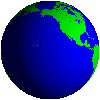 §5.7   正定二次型
本节讨论二次型的分类问题. 重点是正定二次型.
在n维的二次型中, 如果两个二次型 xTAx 和 yTBy
可以互化，即
则称这两个二次型等价。这相当于
即在n阶对称矩阵中A与B合同等价。
我们把等价的二次型分为同一类。相当于对称矩
阵的合同等价类。
例如                       与                     不可能等价.
因为
什么条件决定两个二次型等价？
我们知道, 等价的二次型有相同的秩, 也就是标准形中平方项个数相等. 但秩相等的两个二次型不一定等价.
因为不存在可逆矩阵 C 满足
惯性定理
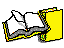 在二次型的标准形中，正项个数与负项个数
保持不变。或者说二次型的规范形是唯一。
二次型的标准形中正项个数称为二次型的
正惯性指数, 负项个数称为二次型的负惯性指数.
设二次型 f 的秩为 r , 正惯性指数为 p , 则
负惯性指为 r – p . f 的规范形为
惯性定理指出：两个二次型是否等价，被其秩
和正惯性指数唯一确定。
正定二次型为
化标准形
化规范形
定义
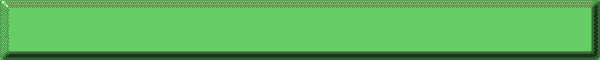 如果 n 维的二次型 f(x) = xTAx 其标准形系数全为正，则称之为正定二次型，二次型的矩阵 A 称为正定矩阵；如果标准形中系数全为负，则称之为负定二次型，二次型的矩阵称为负定矩阵。
正定矩阵就是特征值全大于零的对称矩阵，也是与单位矩阵合同的对称矩阵。
显然，如果 f 负定，则 – f  正定，以后只需讨论正定二次型(正定矩阵)。
定理
证   设
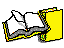 必要性：设 f 正定，即
对任意x≠0，则                        ，故
充分性：反证。如果有某个            ，取
, 与            矛盾。
二次型 f(x) = xTAx 正定的充要条件是对任意x≠0，都有 f(x)  = xTAx >0. (注：书上以后者为定义)
定理
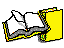 对称矩阵A为正定的充要条件是：A的各阶主子式全为正，即
负定矩阵的充要条件是？
f 的矩阵为
例1
判别二次型
是否正定.
解
它的各阶顺序主子式
故上述二次型是正定的.
二次型的矩阵为
例2
判别二次型
是否正定.
解
求得其特征值
即知A是正定矩阵，故此二次型为正定二次型.
二次型的矩阵
例3
判别二次型
的正定性.
解
它的各阶顺序主子式
A是负定矩阵，二次型是负定二次型。
或者，判别 －Ａ 为正定.
与矩阵                           合同的矩阵是(    )
例4
A特征值是两正一负。
设                 是正定矩阵, 证明
例5
(以前的思考题)
例6
证明 ATA 为正定矩阵的充要条件是 A 为
列满秩矩阵.
证明：二次型 f(x) = xTAx 在            时的最大值
为A的最大特征值。
例7